Introduction
Mitchell Beacom
4th Year Mechanical Engineer Student
MIE Exchange to Lund University, Sweden
Winter Semester 3rd Year
Why go on Exchange?
Great Experience
Self - Development
Academic / Career
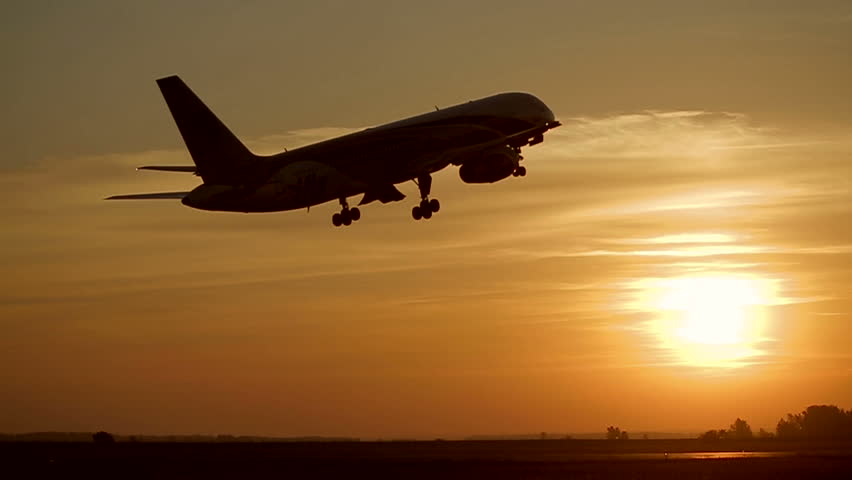 Great Experience
Experience a new environment
Learn about another culture
Meet new people
Choose anywhere
Take on new experiences
Exchange student community
Travel and Exploring
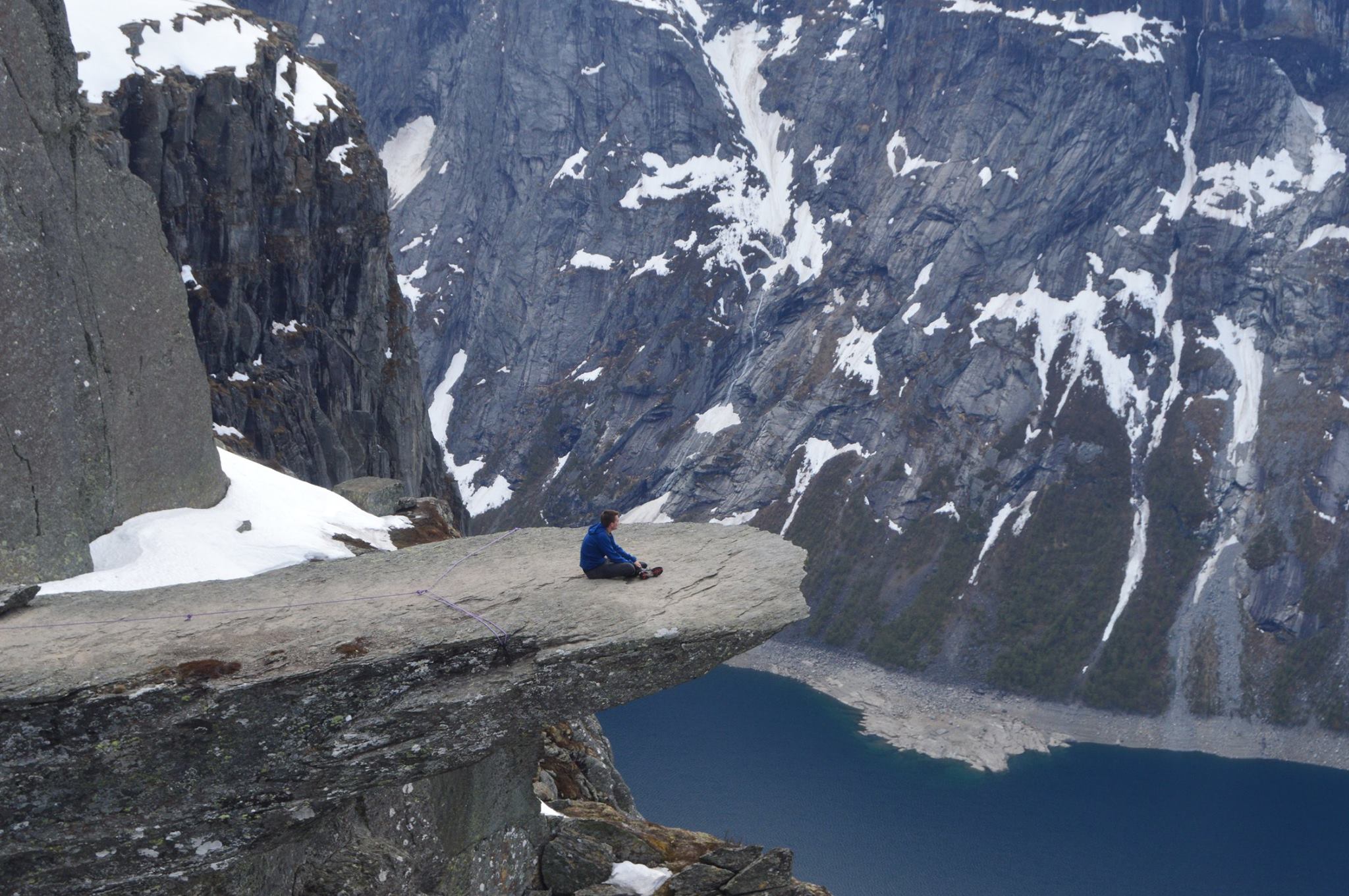 Self-Development
Learn to adapt to new environments

Develop skills for international study and work

Language skills

Gain confidence to pursue future challenges
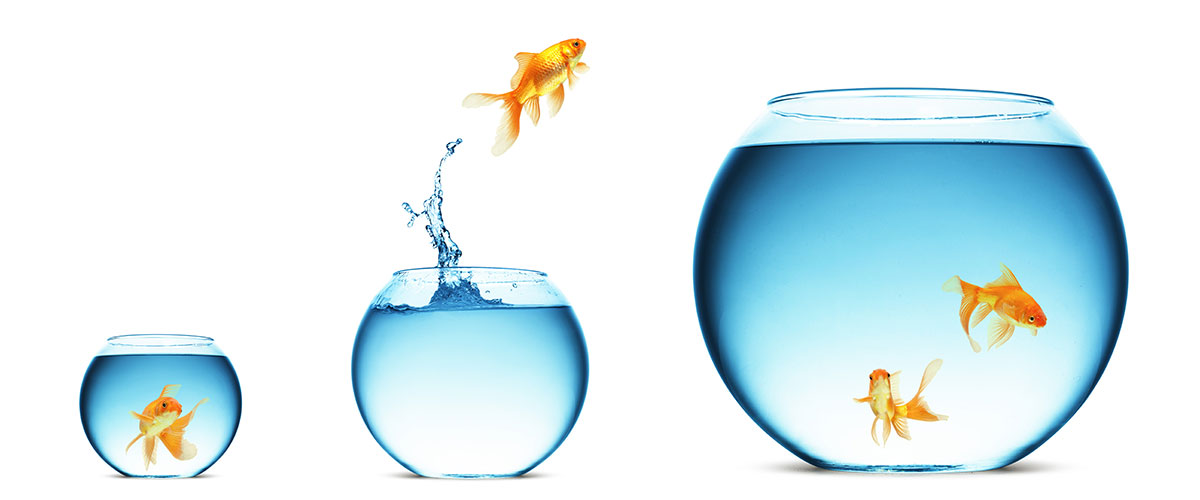 Academic & Career
Academic:
Balance the benefits of what is offered at another university with UofT
Study specialized topics
Gain flexible access to other facilities or programs

Masters  & Career:
Expand network and opportunities
Highly regarded for admissions and recruitment
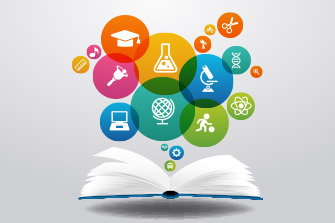